Werkplaats Waterstof 
ontmoet
Werkplaats Industrie
 18 november 2021
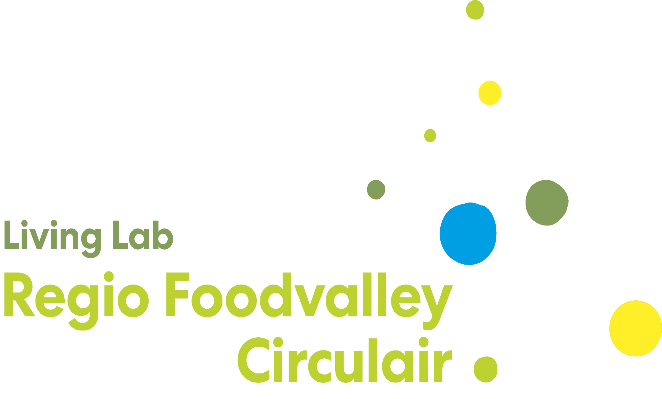 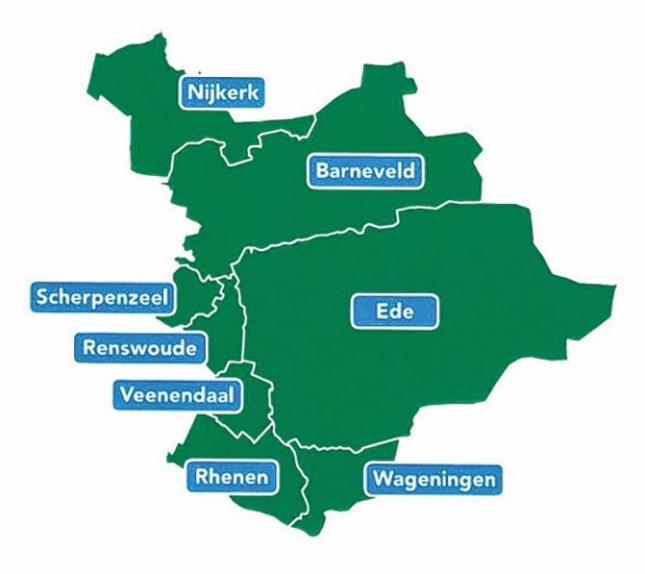 Welkom! Voordat we starten:
Mute je microfoon als je niet aan het woord bent.

Interactief, dus doe vooral mee

Zet je webcam aan als je iets wil zeggen (max. 20 camera’s tegelijk)

Gebruik de chat voor (technische) vragen

Als je spreekt, wees kort en bondig
(dan kunnen er meer mensen aan de beurt komen )

Sessie wordt opgenomen
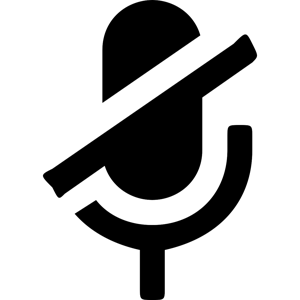 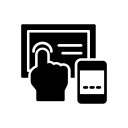 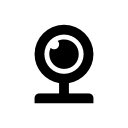 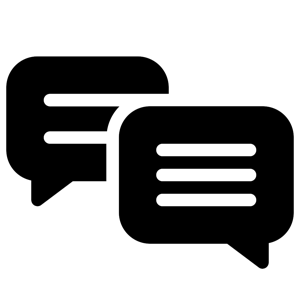 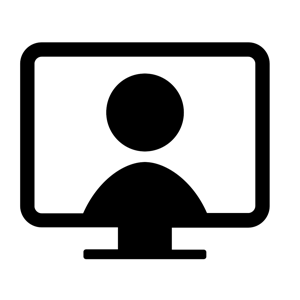 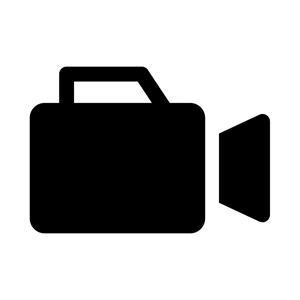 [Speaker Notes: Erik huisregels]
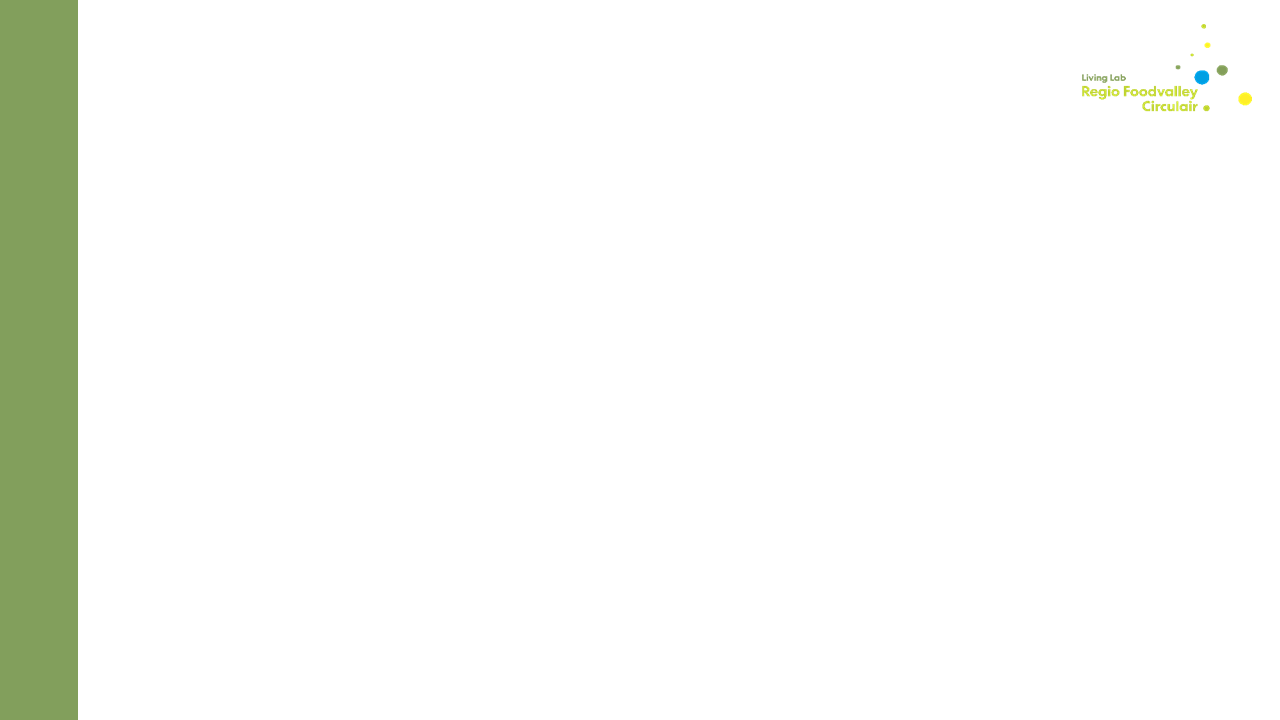 Werkplaats Waterstof ontmoet Industrie
PROGRAMMA

16.00 uurInloop & Introductie

16.10 uurCirculaire Bedrijventerreinen & ReststromenMet wie kun je samenwerken
16.25 uurCirculaire Bedrijventerreinen & WaterstofWaar ligt de match?16.40 uurAfsluiting
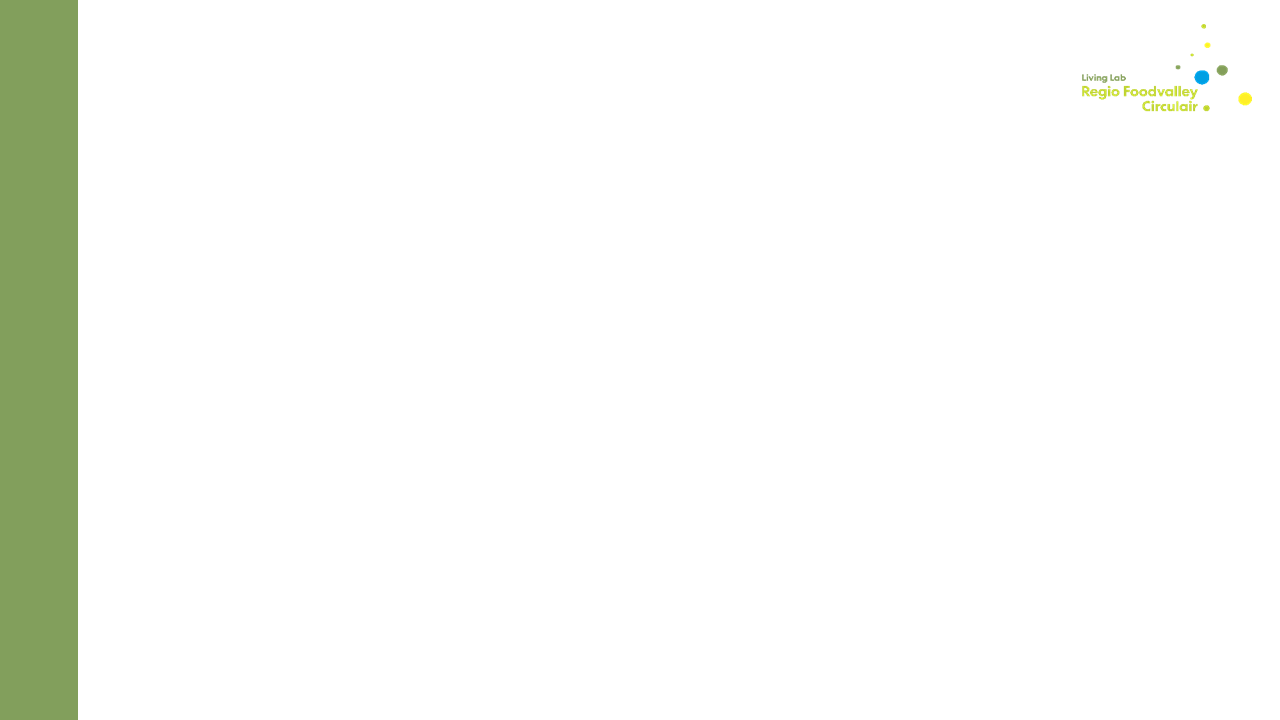 Circulaire Bedrijventerreinen & Reststromen
Met wie kun je samenwerken?
INDUSTRIETERREIN		    CONTACTEde - Frankenengglasvezelbetonhout
metaalVeenendaal – Ambacht/Nijverkamp 	       BOVHDPELDPE

Veenendaal – De Companie
plastic kratten (HatchTech)
……………..                                                    …….
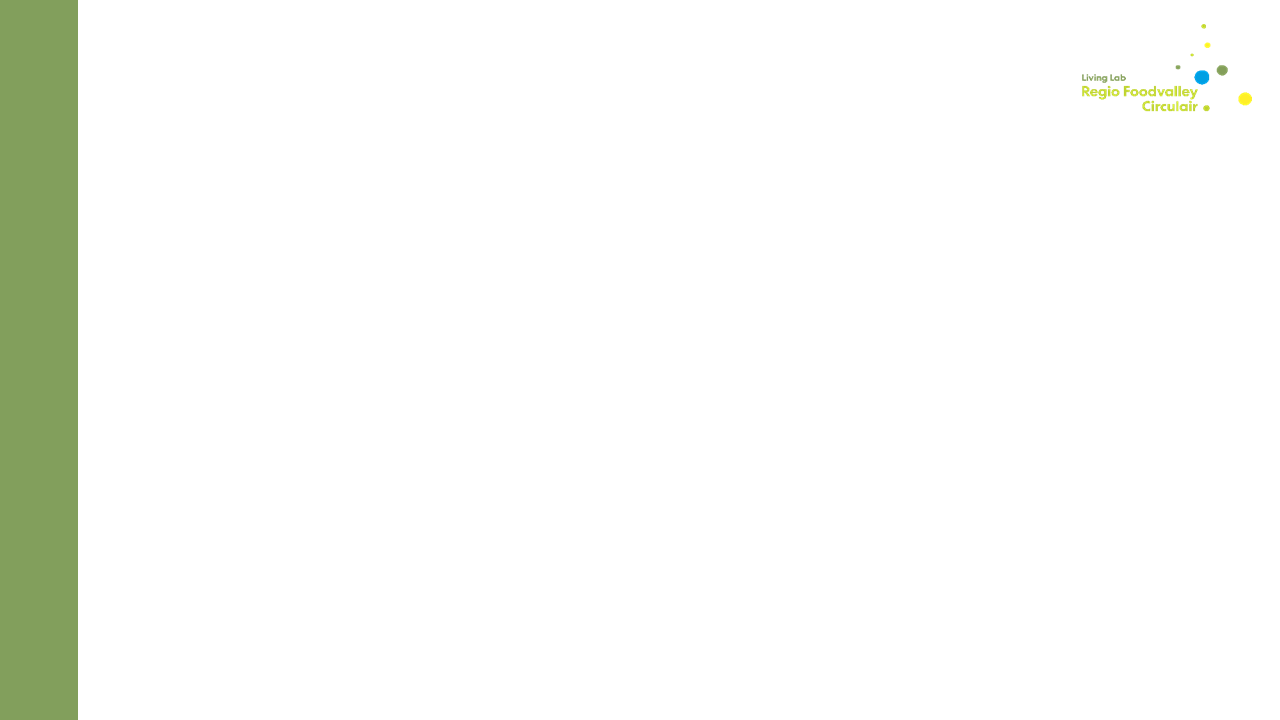 Circulaire Bedrijventerreinen & Waterstof
Waar ligt de match?
Introductie
Energietransitie

Energie vraag en aanbod in onbalans bij wind en zon
Waterstof gezien als drager die het gat opvult
Toepassing voor mobiliteit, zwaar transport nog beperkt
Werkplaats Waterstof
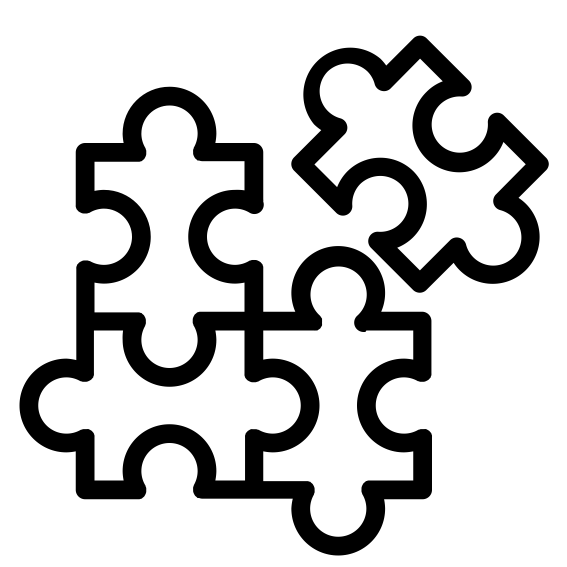 Existing and planned H2 filling points
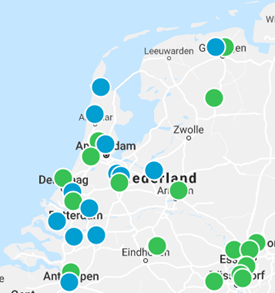 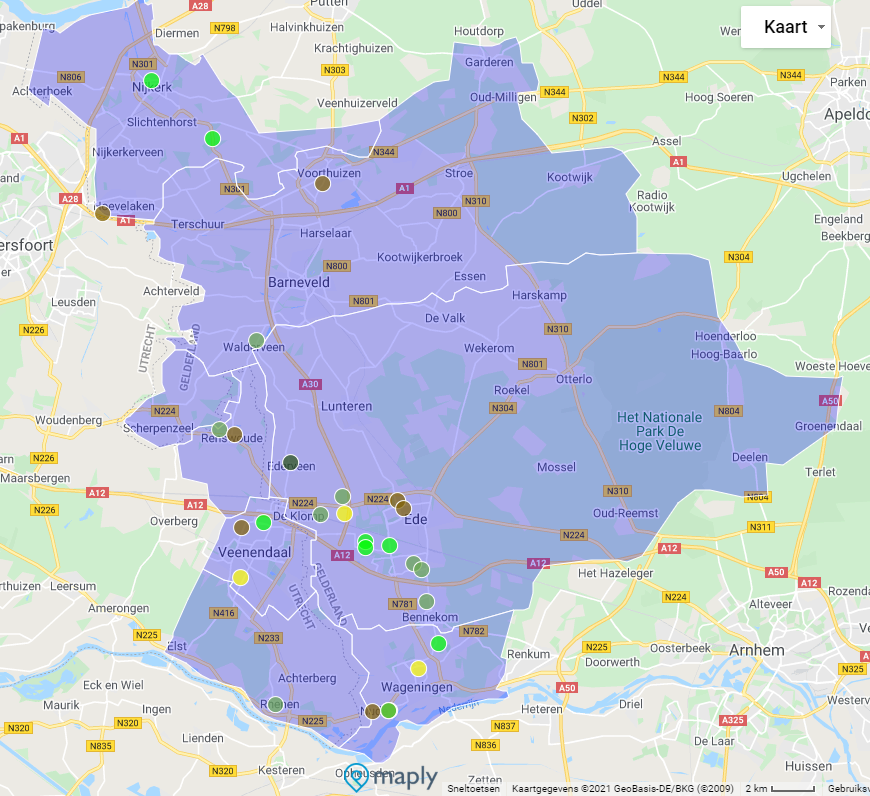 Results
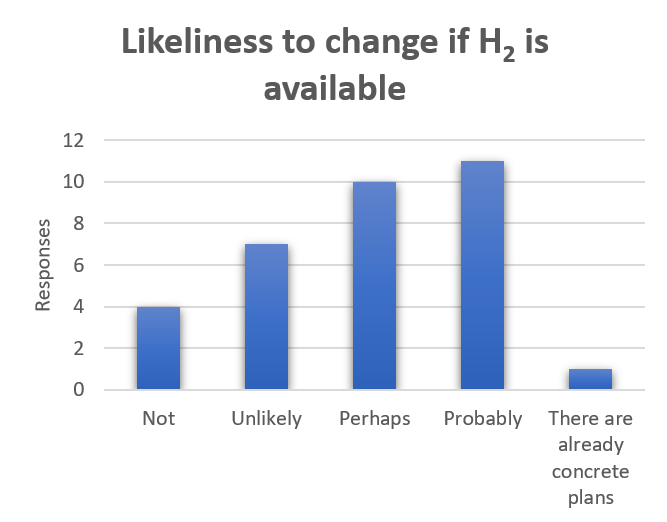 Results
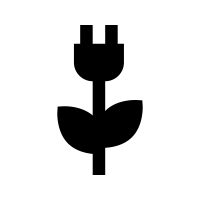 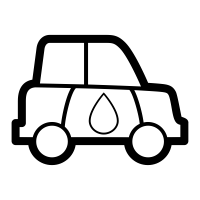 Hydrogen Production
Green energy
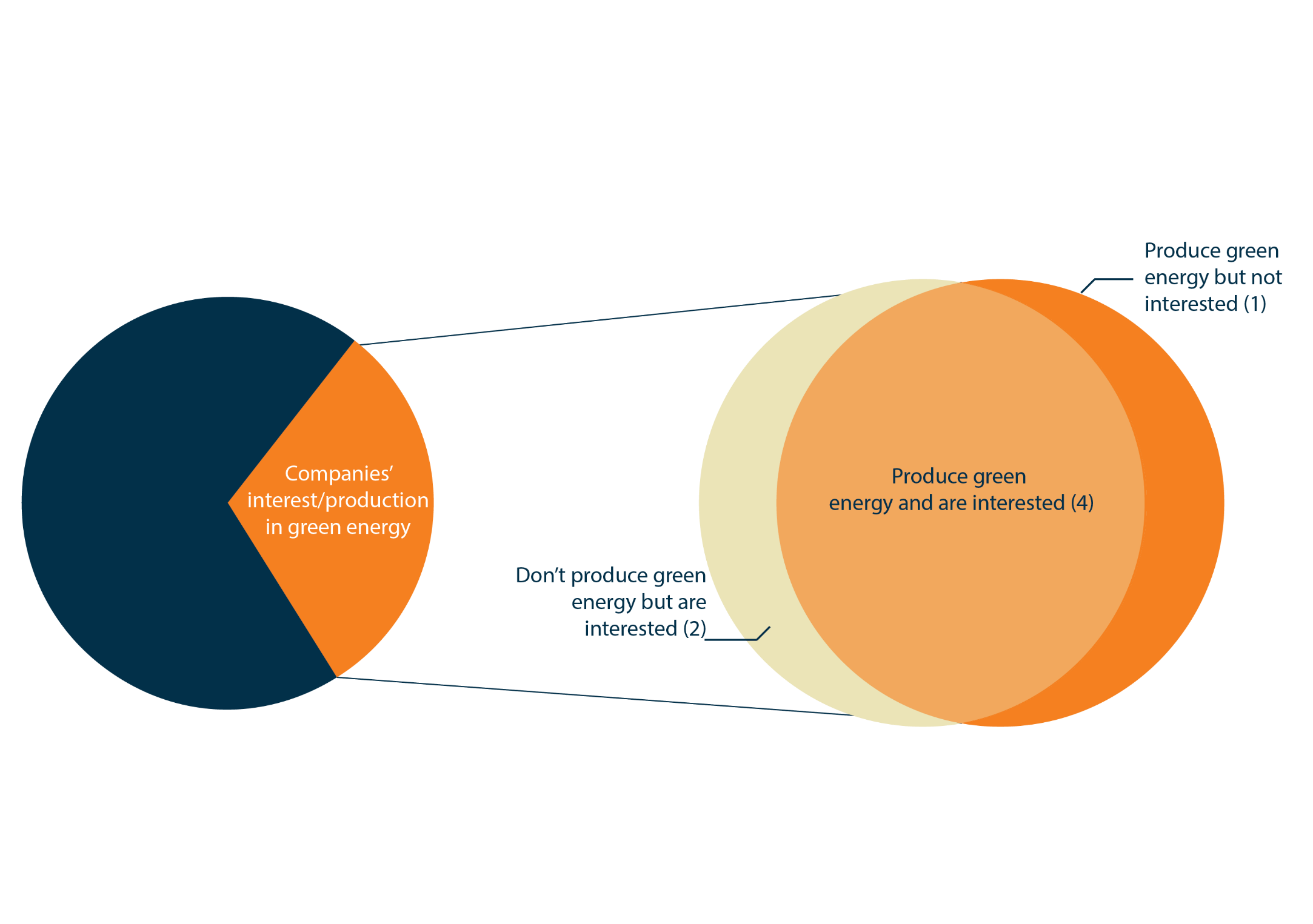 [Speaker Notes: ‘9 no green energy’ ‘7 produce green energy’ ‘2 no green energy, want to produce hydrogen’ ‘5 Produce green energy, want to produce hydrogen’ ‘1 produces green energy, does not want to produce hydrogen’]
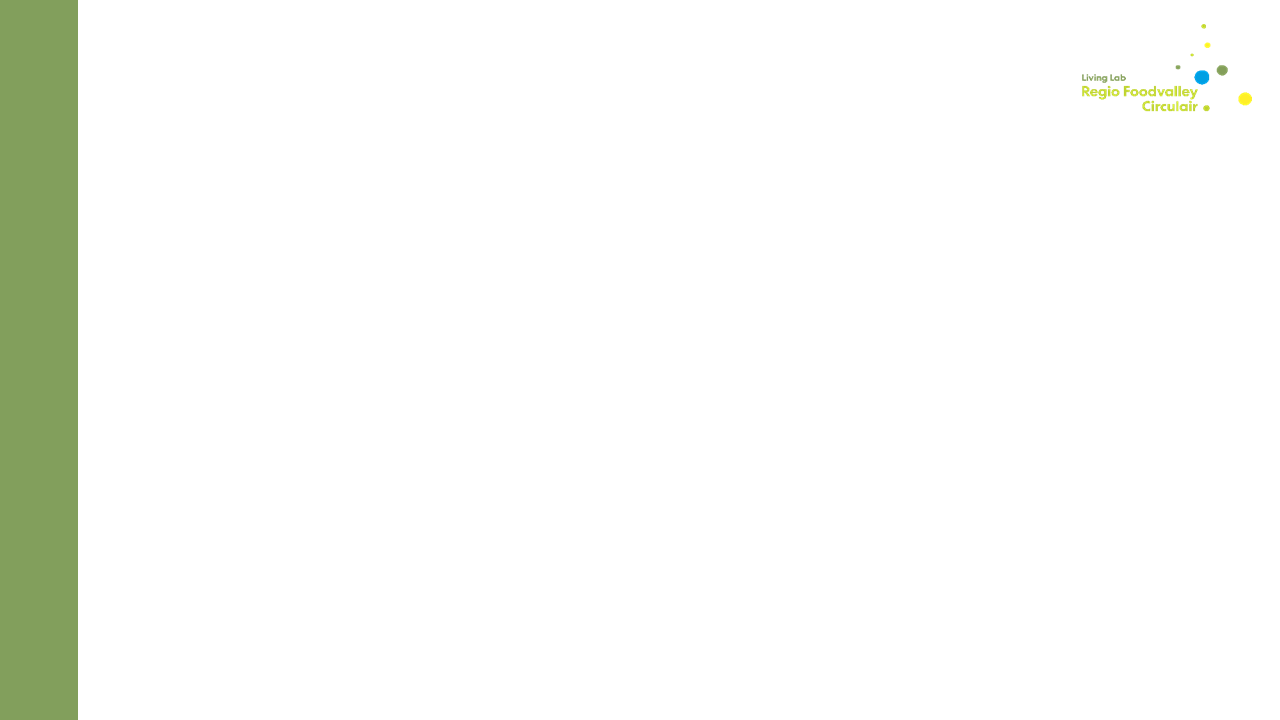 Industrie en Waterstof
Waar ligt de match?
Mogelijke vulpunten in de regio?
Reststroom energie bedrijventerrein kans voor opwek?
Aanvullende opwek niet mogelijk door netcongestie?
Hoe is het met toekomstige mobiliteitsplannen?
Aanvullende ideeën?
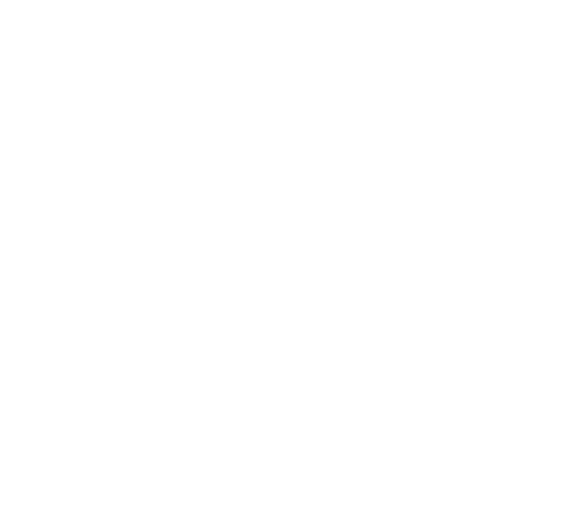 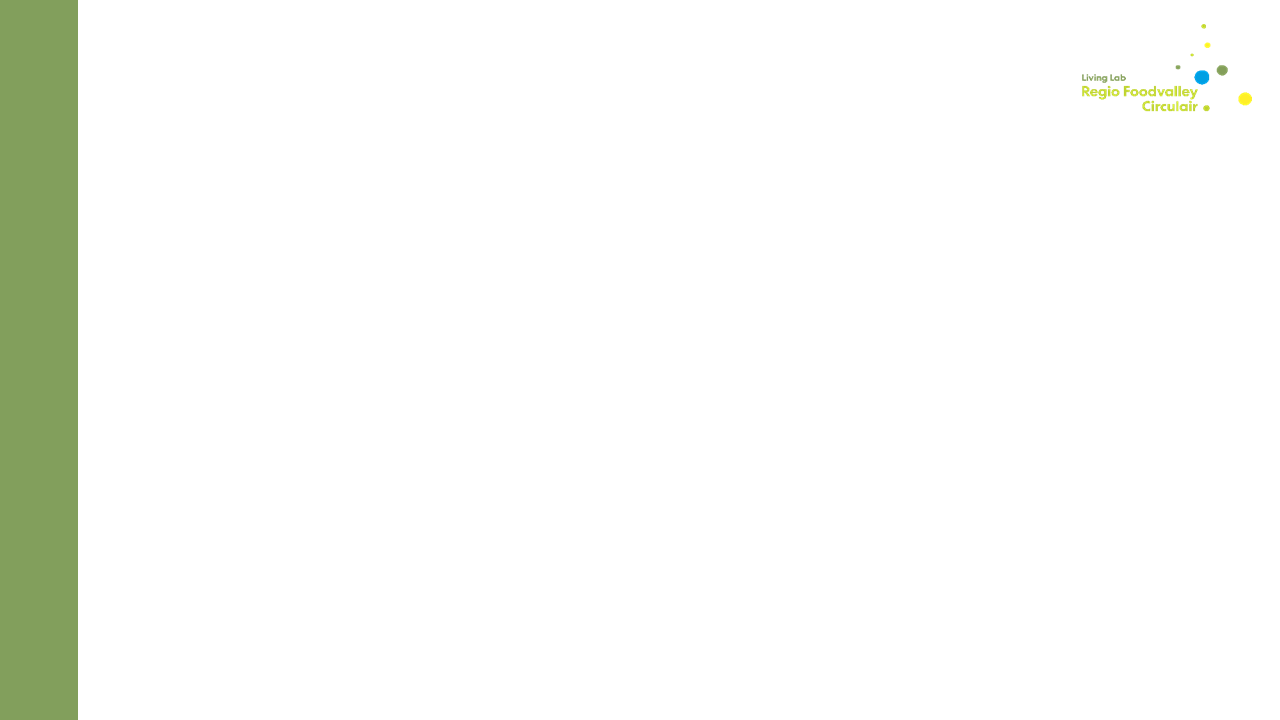 We ontmoeten u graag in 2022 in één van de werkplaatsen van het Living Lab

Wordt vervolgd!


Bedankt voor het deelnemen en het delenvan uw ideeën!
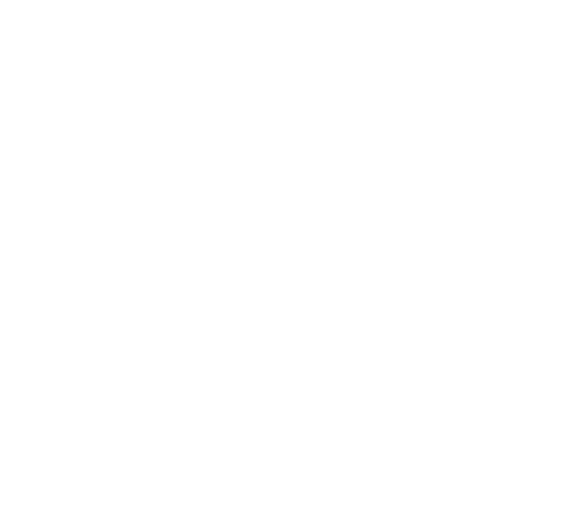 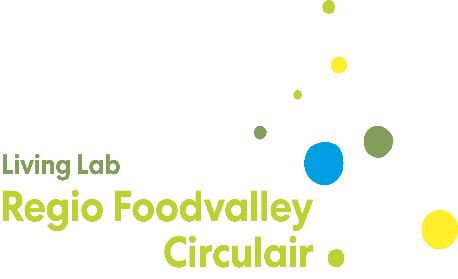 www.regiofoodvalleycirculair.NL
@livinglabregiofoodvalleycirulair
Werkplaatsbegleider Industrie	Werkplaatsbegeleiders WaterstafGeanne van Arkel		Dina El Filali & Erik van der VeerE: geanne@ziggo.nl